Сочинение 
«Помощники»
Урок развития речи 
в 4  классе.
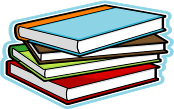 Автор: Корчагина Ольга Даниловна,
учитель начальных классов
МОУ УСОШ № 2 им. Сергея Ступакова
г.Удомля Тверской обл.
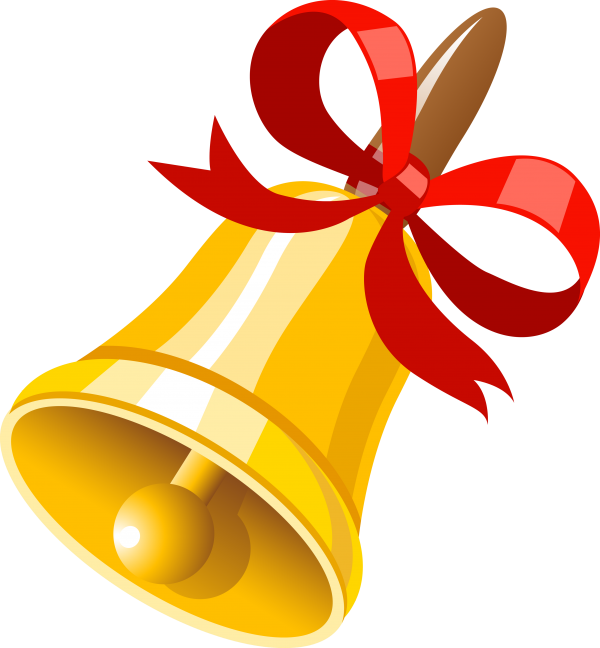 Прозвенел звонок.
Начинается урок!
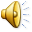 Определяем тему урока
КА
НЯЙ
СОЧИНЯЙКА
СО
ЧИ
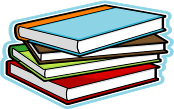 Сочинение
Само слово сочинение происходит от слова чин, чинить и означает изобретение, придумывание, творение чего-либо.
Сочинение – это самостоятельная работа, когда ученики выражают свою точку зрения на заданную им тему письменно.
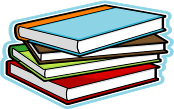 Как правильно написать сочинение?
Понять тему и идею текста.
Изложить текст :
подробно;
последовательно; 
красиво;
-   Записать текст грамотно.
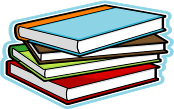 Определяем тему сочинения
Помощница.
У Танюши дел немало,У Танюши много дел:Утром брату помогала,—Он с утра конфеты ел.Вот у Тани сколько дела:Таня ела, чай пила,Села, с мамой посидела,Встала, к бабушке пошла.Перед сном сказала маме:— Вы меня разденьте сами,Я устала, не могу,Я вам завтра помогу.
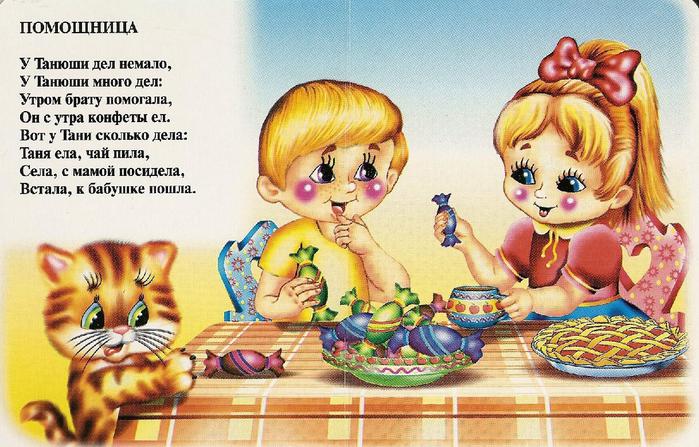 Как вы думаете, какое название у этого стихотворения?
 А можем мы Танюшу назвать помощницей? Почему?
[Speaker Notes: Как вы думаете, какое название у этого стихотворения?
 А можем мы Танюшу назвать помощницей? Почему?]
А этих ребят можно назвать помощниками?
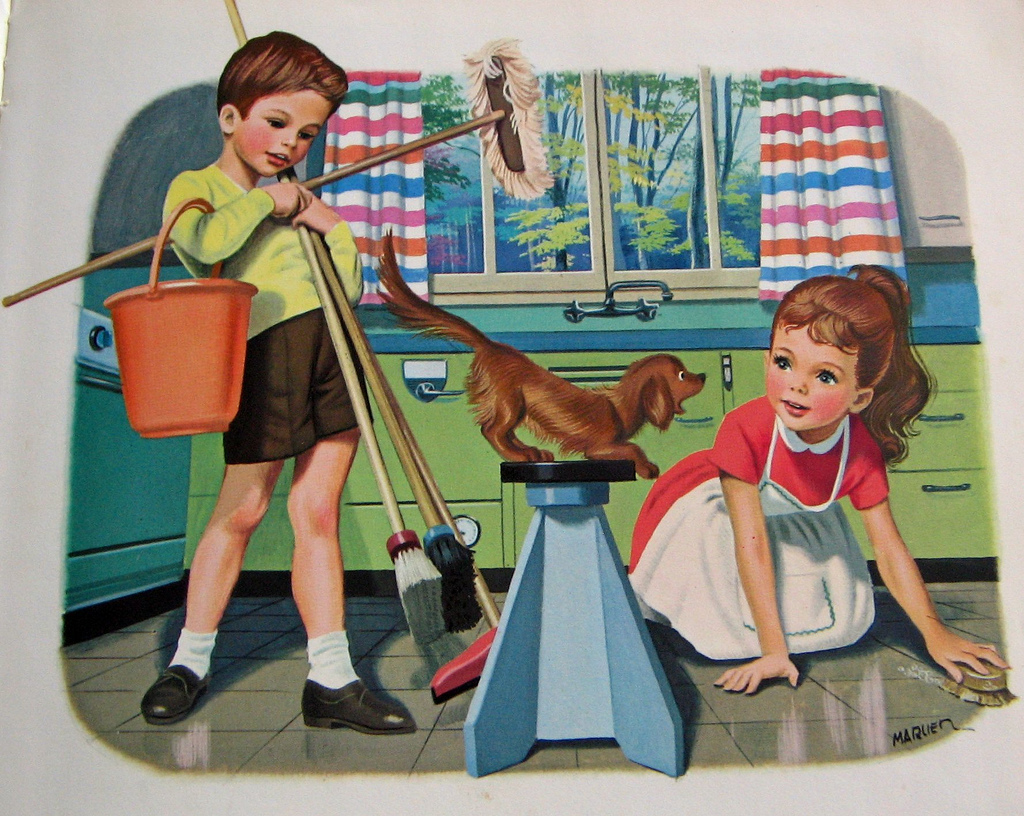 Тема сочинения:
Помощь родным.
Мыть посуду
Подметать пол
Вешать бельё
Выносить мусор
Ходить в магазин
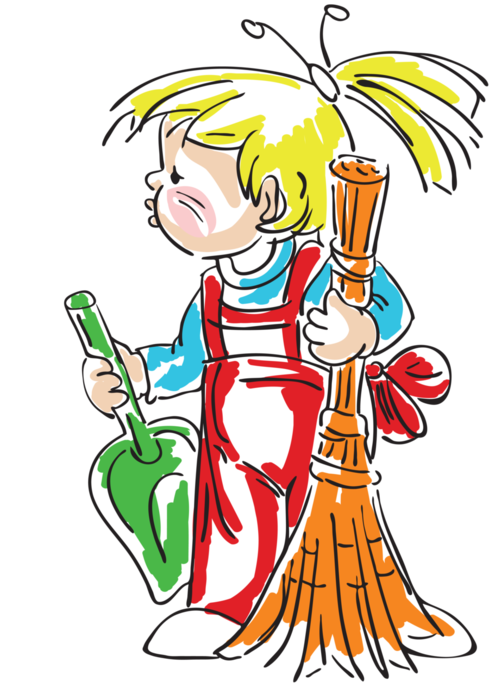 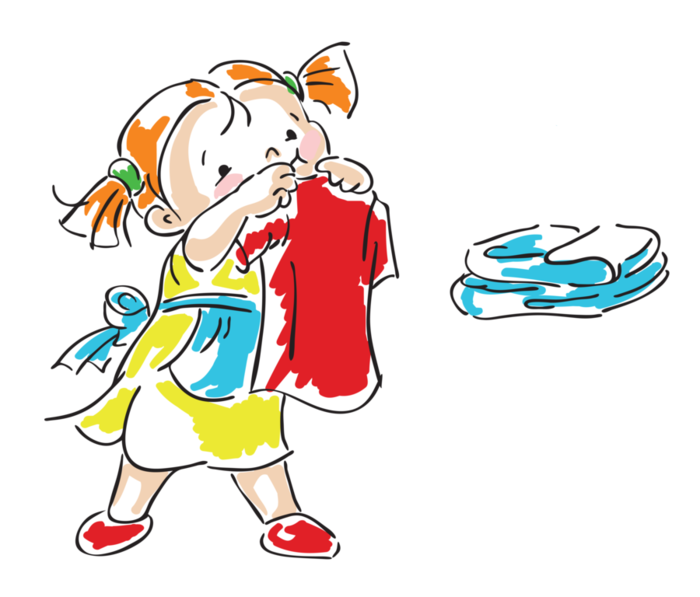 (название?)
План.
1.  Моя семья.
2.  Я помогаю маме (или папе).
3.  Мои постоянные поручения.
4. Мои самые любимые домашние дела.
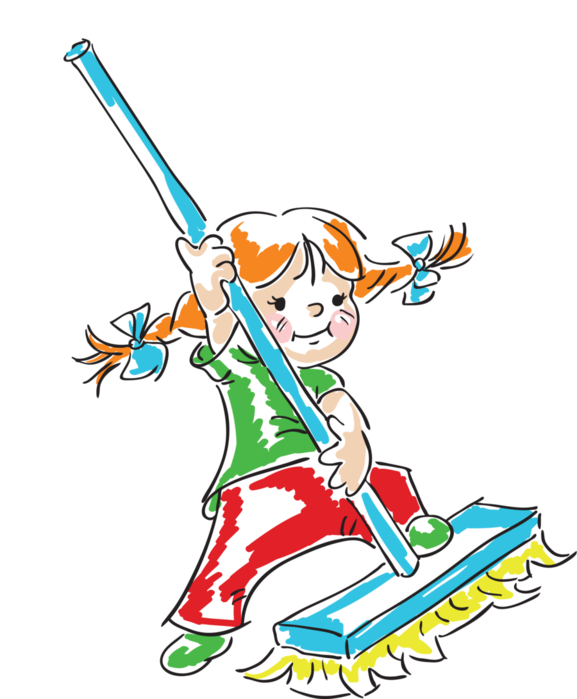 Пословицы о труде.
Кто не работает, тот не ест. 
Маленькое дело лучше большого безделья. 
Белые ручки чужие труды любят. 
Без труда и отдых не сладок.
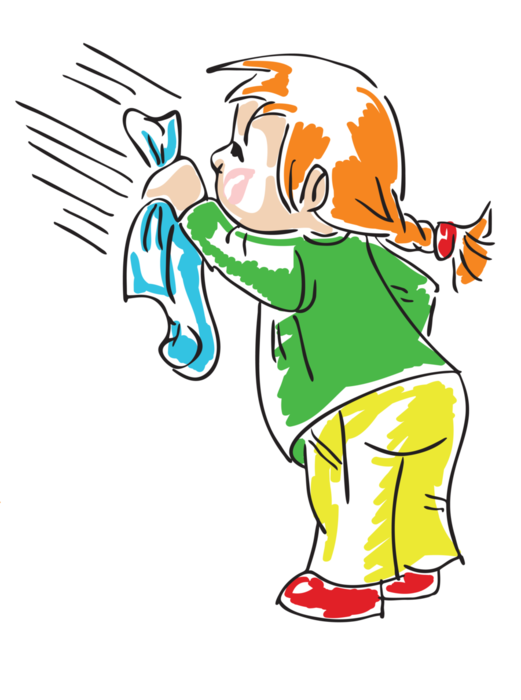 Опорные слова
домашние заботы, дела, помощник, мыть посуду, поливать, пропалывать, выносить мусор, ходить за покупками в магазин, ходить с младшим братом, подметать пол, вешать бельё
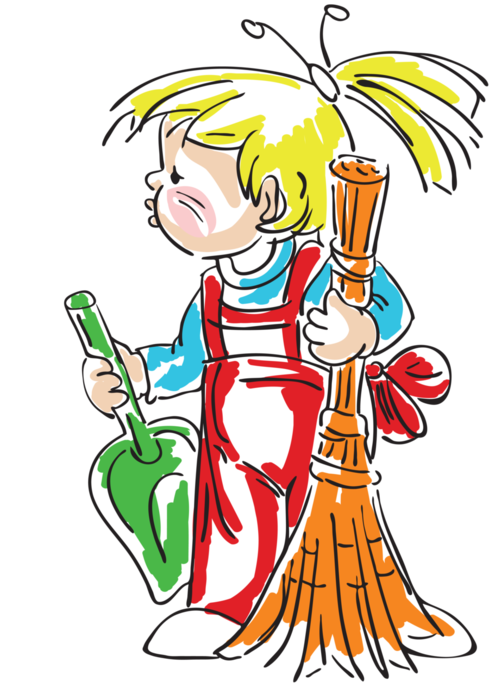 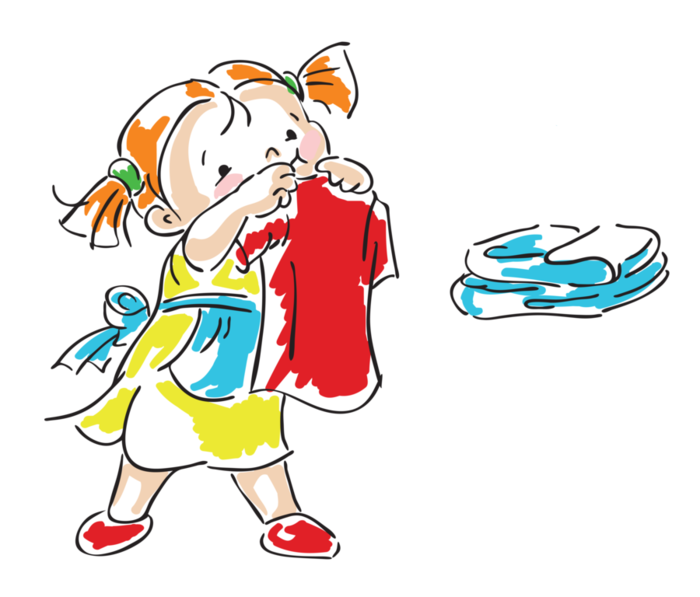 !
Как я рад(а) помочь маме
Прочитайте полученный текст
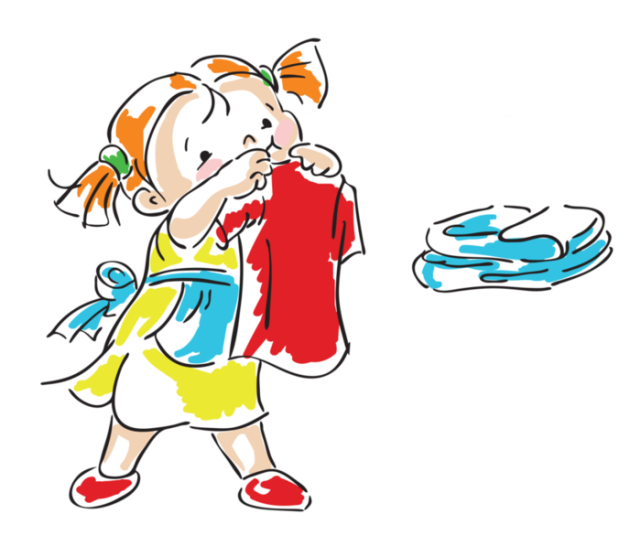 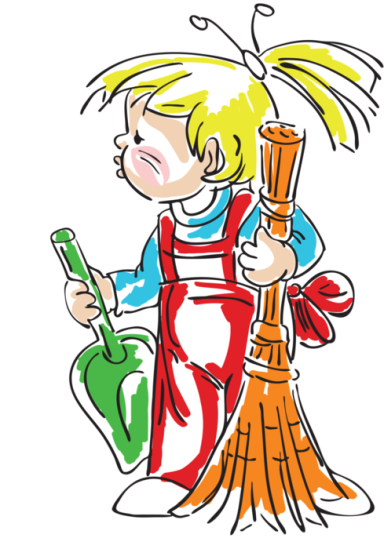 Молодцы!
Спасибо за урок!
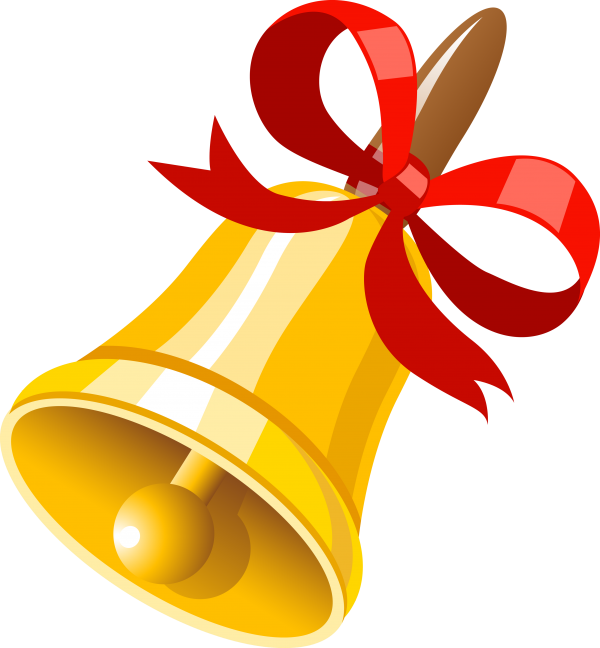 Список используемых источников

Литература
Русский язык, 4 класс, Поурочные планы по Рамзаевой Т.Г. 
Стихотворение А.Барто «Помощница».


Источники иллюстраций:
http://sunveter.ru/uploads/posts/2015-08/thumbs/1439925513_bell2.png 
http://img1.liveinternet.ru/images/attach/c/9/107/65/107065203_large_004.jpg
http://cp12.nevsepic.com.ua/2-3/1358104724-1026543-www.nevsepic.com.ua.jpg
http://img1.liveinternet.ru/images/attach/c/8/102/467/102467547_7.png
http://img0.liveinternet.ru/images/attach/c/8/102/467/102467578_large_10.png
http://img1.liveinternet.ru/images/attach/c/8/102/467/102467589_12.png
http://img0.liveinternet.ru/images/attach/c/8/102/467/102467526_4.png
Картинки из личного архива
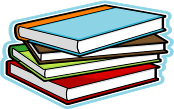